Min-min 
الگوریتم Min-min در اصل برای نگاشت وظایف در سیستم های محاسباتی ناهمگن طراحی شده و وظایف بلادرنگ را در نظر نمی گیرد. این الگوریتم ابتدا زمان تکمیل مینیموم کلیه وظایف نگاشته شده را بدست می آورد که زمان تکمیل و انجام وظیفه  روی ماشین برابر است با زمان اجرای وظیفه برروی آن ماشین به علاوه زمان های اجرای کلیه وظایف نگاشته شده برای آن ماشین. سپس وظیفه ای با مینیموم زمان تکمیل انتخاب می شود، تکنیک مشابه به نام Max-min وظیفه ای با ماکزیمم زمان تکمیل را انتخاب و روی ماشین نگاشت می کند. بالاخره، وظیفه جدیداً نگاشته شده حذف و فرایند تا زمان نگاشت کلیه وظایف تکرار می شود.
مقدمه
کارهای وابسته
مدل سیستم
شیوه پیشنهادی
نتایج و بحث
نتیجه گیری
19/34
شیوه PSO مبتنی بر Min-min پیشنهادی
شیوه PSO مبتنی بر Min-min پیشنهاد شده در این مقاله، مرحله مقدار دهی اولیه در روش PSO را با استفاده از راه حل Min-min  در جمعیت تصادفاً تولید شده تغییر می دهد.این شیوه الگوریتم PSO را برآن می دارد تا از راه حلی خوب شروع کرده و سپس PSO سعی می کند راه حل را بهینه سازی کند که نتیجه این امر تولید راه حل Min-min در بدترین مورد می باشد. اولاً، تابع هزینه موافق به حداقل رساندن زمان مدت ایجاد پیشنهاد می شود. سپس پنالتی یا جریمه به راه حل های غیر ممکنی اضافه می گردد که بیشتر از ظرفیت پردازش هر پردازنده می باشند. به عبارت دیگر، هزینه به صورت زیرنمایش داده می شود:
مقدمه
کارهای وابسته
مدل سیستم
شیوه پیشنهادی
نتایج و بحث
نتیجه گیری
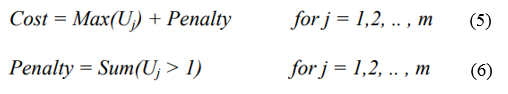 20/34
Aydin  وYang  تقسیم وظایف آگاه از انرژی برای چندپردازنده های همگن را مد نظر قرار داده و تعدادی قضیه و پیشنهادات اثبات شده مفید معرفی کردند. برخی از آنها در این قسمت مطرح شده اند.
پیشنهاد 1. برای سیستم تک پردازنده ای و مجموعه وظایف بلادرنگ دوره ای با کاربری و بهره برداری کل ≤ 1. سرعت بهینه برای به حداقل رساندن مصرف انرژی کل و در عین حال تامین کلیه موعدها، ثابت و برابر با کاربری یا کاربرد کل می باشد. 
پیشنهاد2. تخصیص وظایف که بارکل را به شکلی یکنواخت میان کلیه پردازنده ها تقسیم می کند، مصرف انرژی کل برای هر تعداد از وظایف را به حداقل می رساند.
مقدمه
کارهای وابسته
مدل سیستم
شیوه پیشنهادی
نتایج و بحث
نتیجه گیری
21/34
بنابراین، به حداقل رساندن مدت ایجاد، مصرف انرژی را به حداقل می رساند، به ویژه زمانی که پلتفرم های چند پردازنده DVFS  تراشه کامل در نظر گرفته می شوند، از تابع هزینه مدت ایجاد، معادله (5) استفاده می شود زیرا کلیه پردازنده ها روی تراشه می بایست در فرکانس یکسانی عمل کنند که ماکزیمم کاربرد پردازنده را نشان می دهد. از طرف دیگر، در صورت استفاده از پلتفرم های چند پردازنده DVFS  تک هسته ای، می بایست یک تابع هزینه آگاه از انرژی پیشنهاد شود. مقاله حاضر یک تابع هزینه آگاه از انرژی با در نظر گرفتن مدل انرژی ساده شده به صورت زیر معرفی می کند:
مقدمه
کارهای وابسته
مدل سیستم
شیوه پیشنهادی
نتایج و بحث
نتیجه گیری
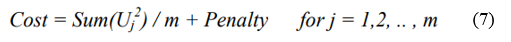 22/34